Fakultät für Wirtschafts- und Sozialwissenschaften, Institut für Kommunikationswissenschaft
Wie lässt sich die kontroverse Wahrnehmung der Landwirtschaft in der Öffentlichkeit aus der Sicht der Kommunikationswissenschaft erklären?
Prof. Dr. Jens Vogelgesang

Vortrag auf dem Dritten Hohenheimer Landwirtschaftsdialog am 19.04.2018
Mein persönliches Bild der Landwirtschaft...
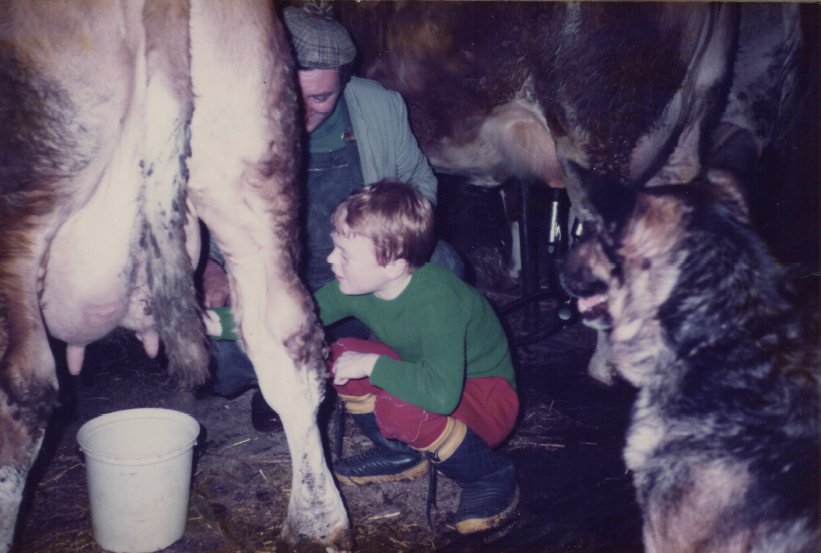 Jens beim Melken im Jahr 1982
Niklas Luhmann über die Rolle der Medien (1996)
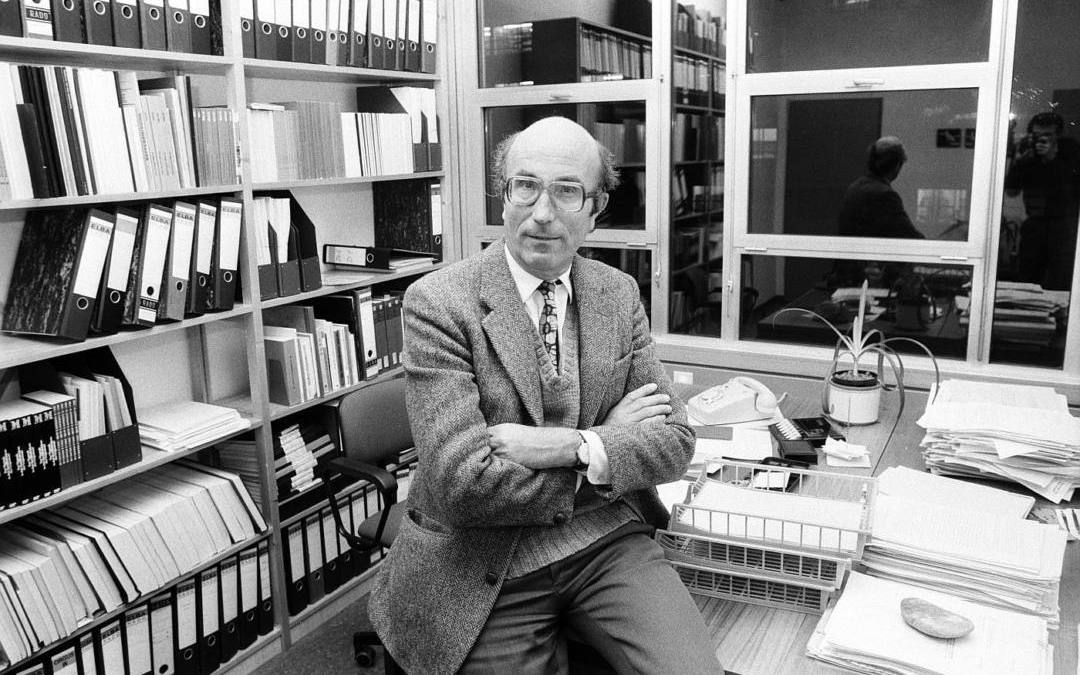 „Was wir über unsere Gesellschaft, ja über die Welt, in der wir leben, wissen, wissen wir durch die Medien.“
Bücher kultivieren Vorstellungsbilder
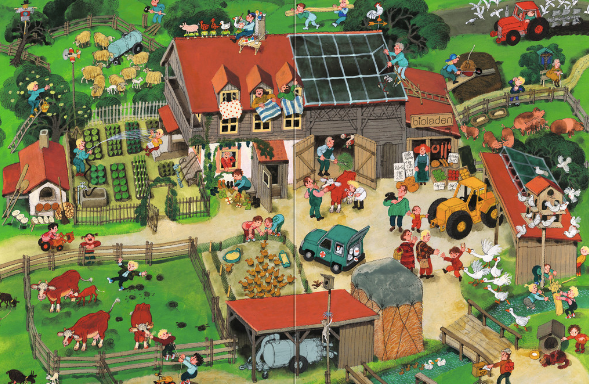 Zeichentrickserien kultivieren Vorstellungsbilder
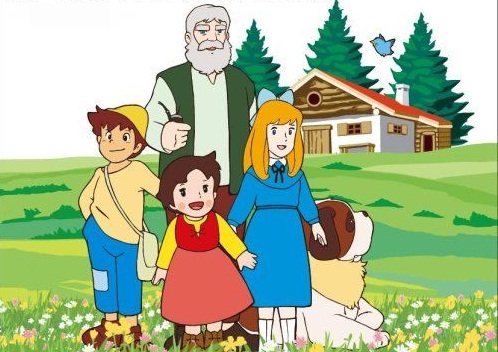 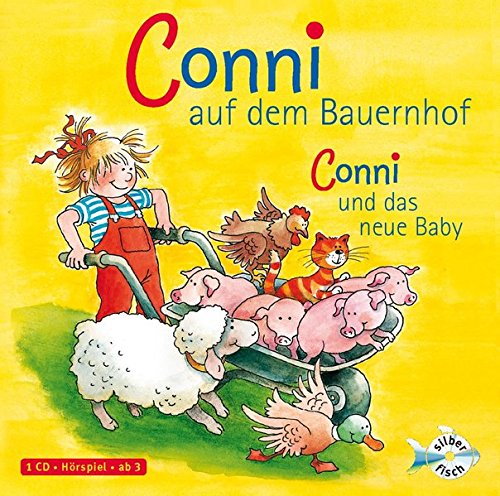 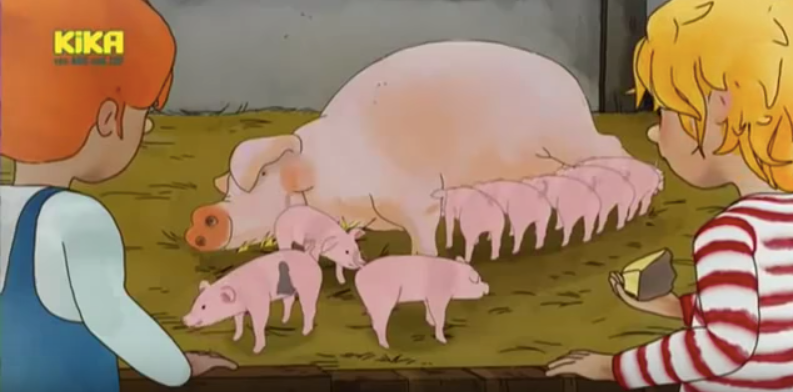 Abendprogramm kultiviert Vorstellungsbilder
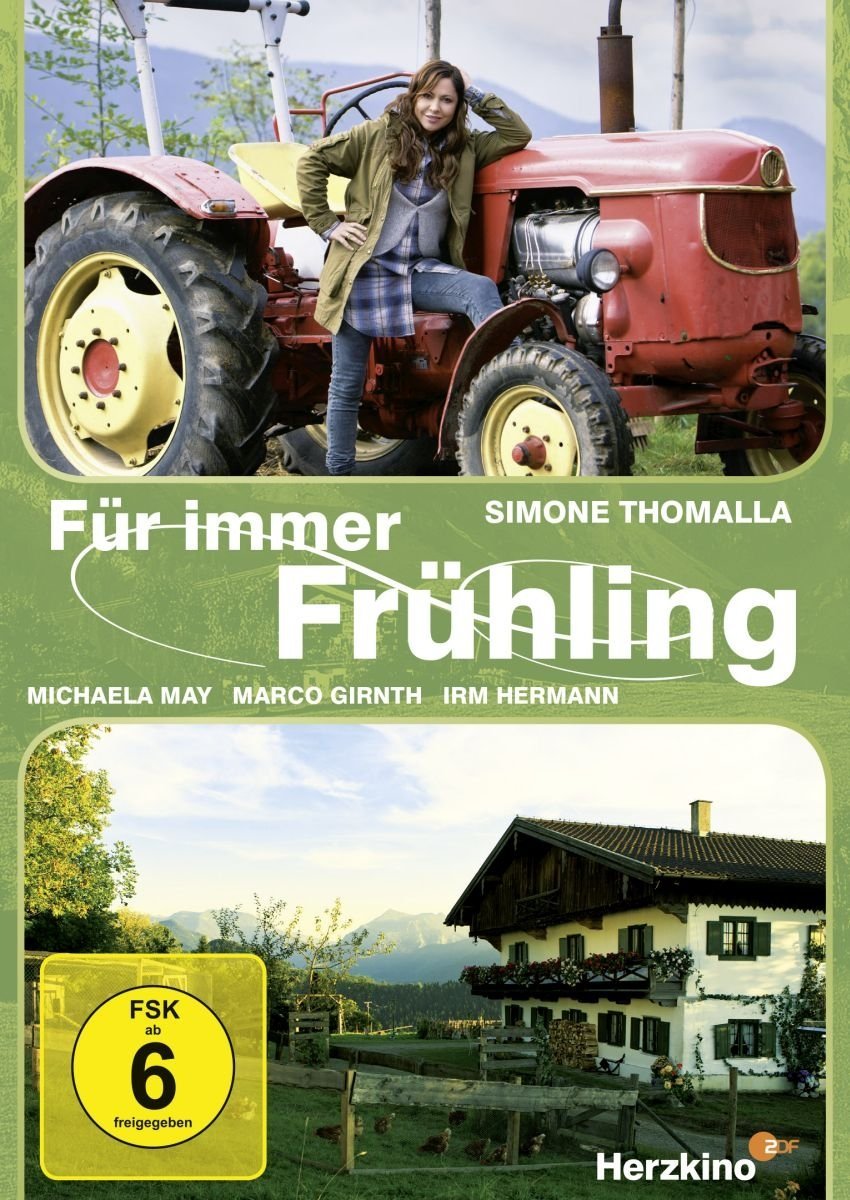 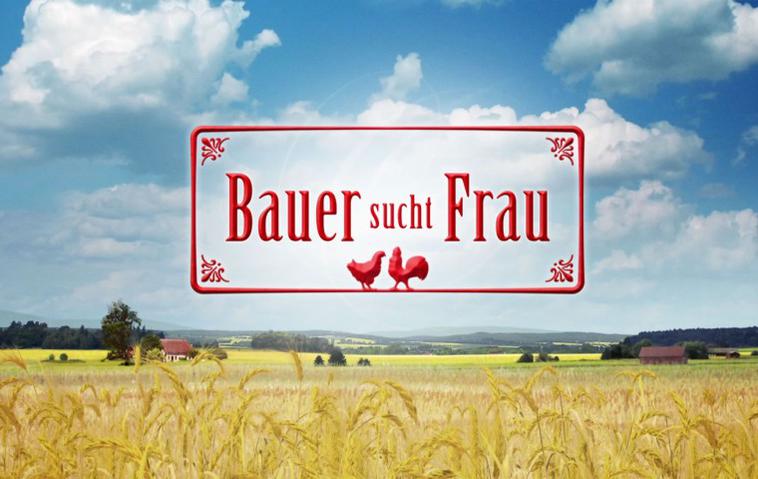 Werbung kultiviert Vorstellungsbilder
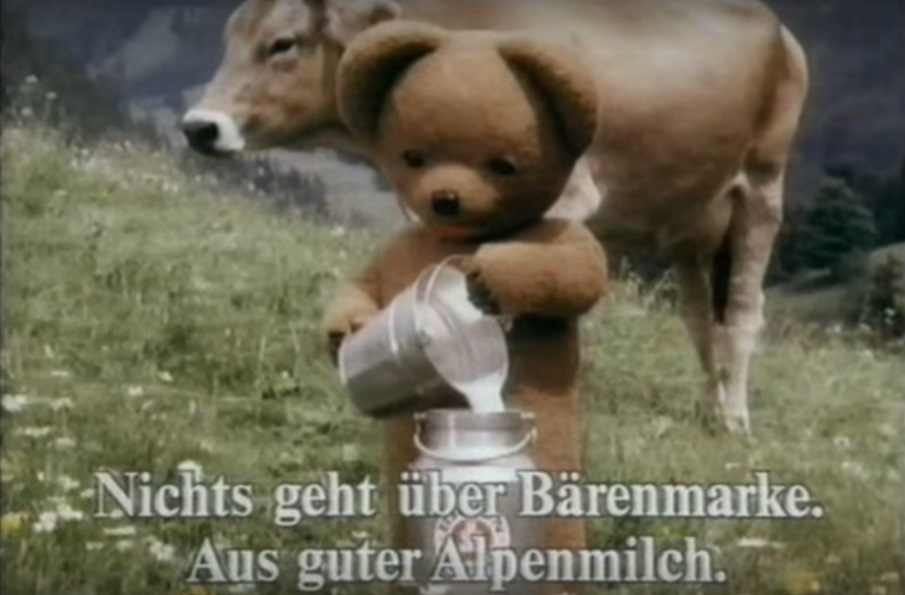 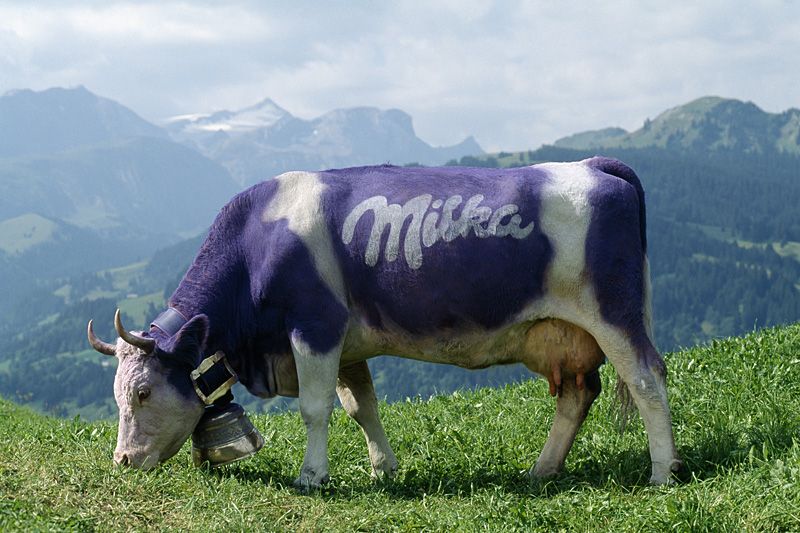 Drei Formen von Öffentlichkeit
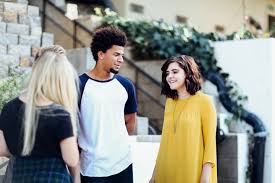 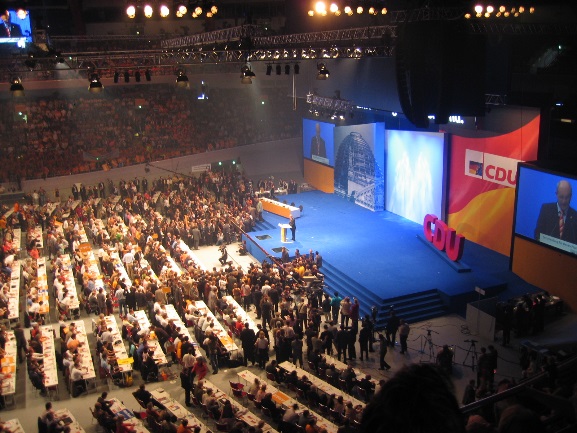 Zufällige Begegnung
Versammlungsöffentlichkeit
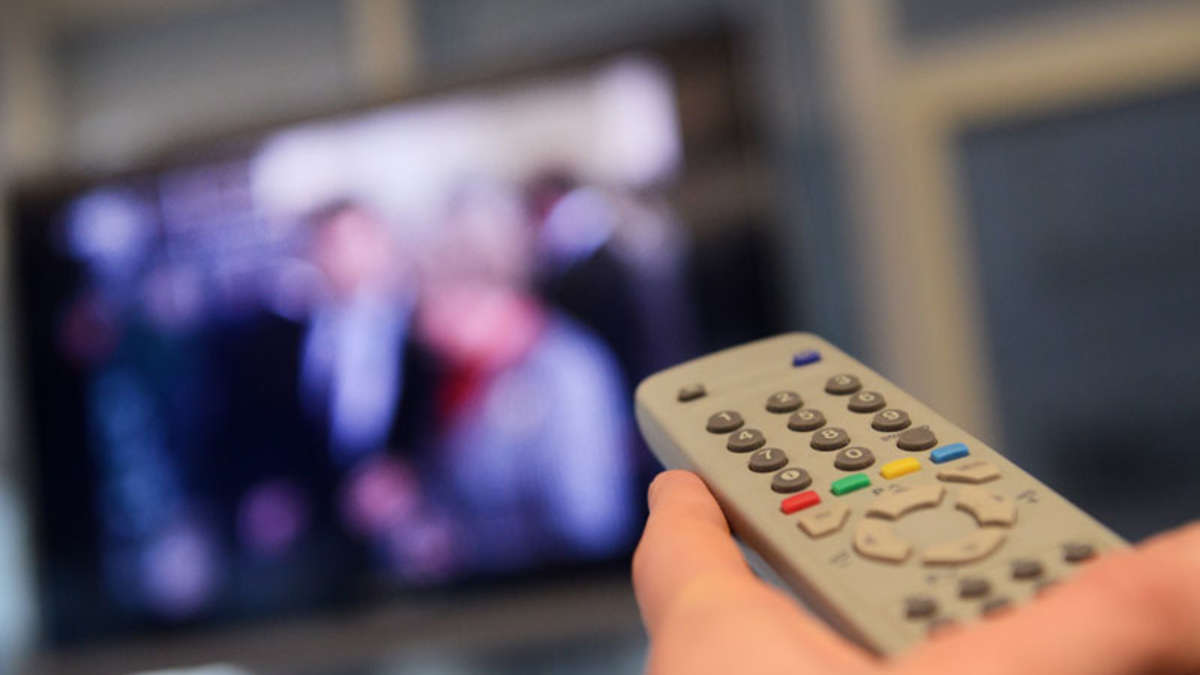 Massenmedienkommunikation
Arena-Modell moderner Öffentlichkeit

Sprecher
 
Galerie
Selektionskriterien & Vermittlungslogik des Journalismus
Selektive Wahrnehmung
Kognitive Verzerrungen
Involvement
Beobachten
Informieren
Meinung bilden
Aufmerksamkeit erzeugen
Deutungsstrategien
Interessen durchsetzen
Thema: Glyphosat
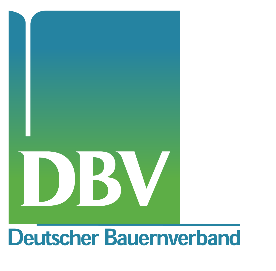 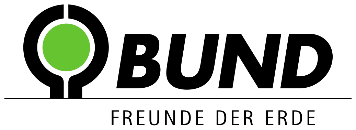 Bürger

Parteien, Politiker
Unternehmen, CEO
Universitäten, Rektor
Verbände, Vorsitzende
Bürgerinitiativen
...
Parteien, Politiker
Unternehmen, CEO
Universitäten, Rektor
Verbände, Vorsitzende
Bürgerinitiativen
Bürger
...
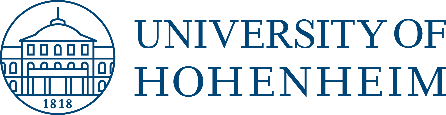 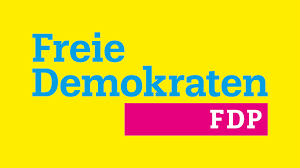 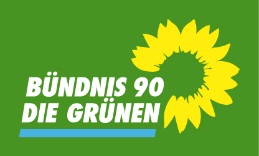 Arena
Journalismus: Selektionskriterien
Journalisten konstruieren Realität qua Nachrichtenselektion und Nachrichtenaufbereitung.
Nur Ereignisse / Themen mit Nachrichtenwert werden berichtet. 
Formel: Nachrichtenwert = Summe der Nachrichtenfaktoren

Nachrichtenfaktoren (Auswahl)
Erfolg / Gewinn
Schaden / Verlust
Kontroverse
Aggression / Gewalt
Demonstration
Visualisierbarkeit
Nähe des Ereignisses
Kontinuität des Thema
Einfluss von Sprechern
Prominenz von Sprechern
Reichweite
Überraschung
Nachrichtenfaktor: Nähe
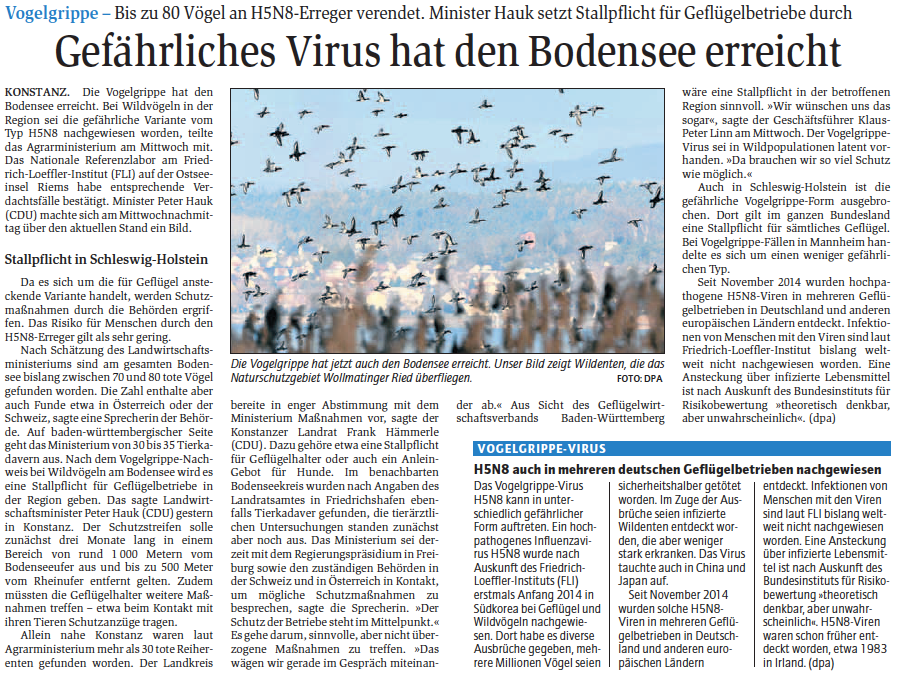 2016
Nachrichtenfaktor: Kontinuität
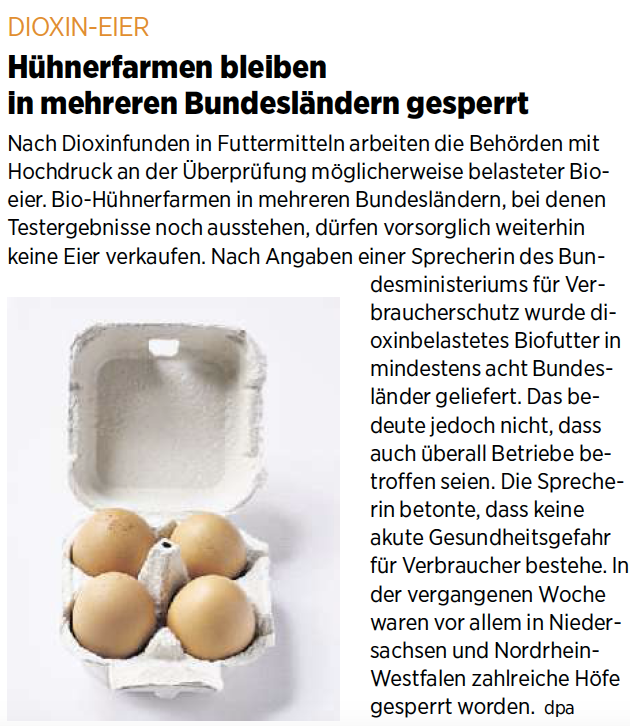 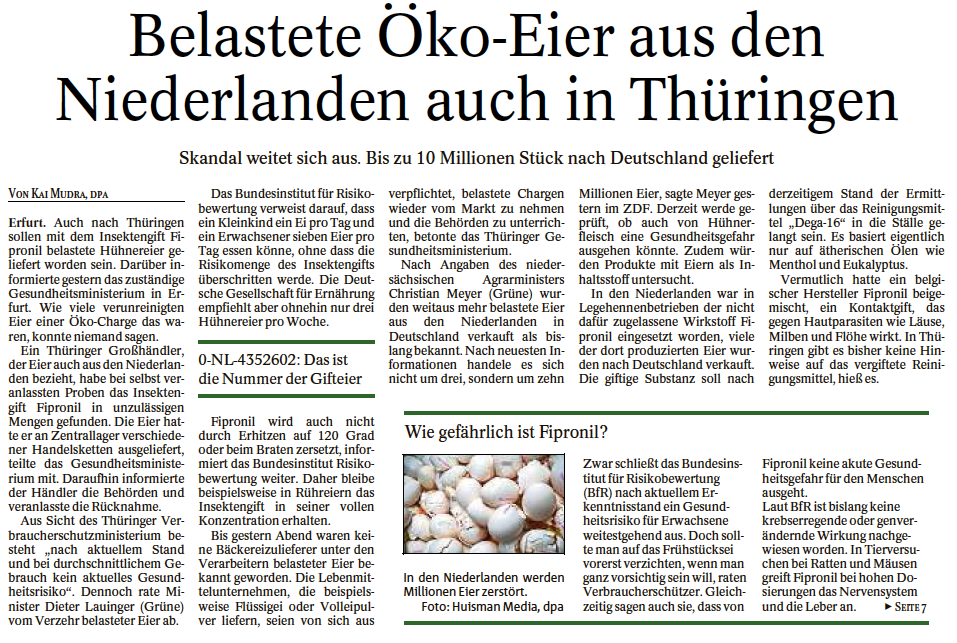 2010
2017
Journalismus: Vermittlungslogik
Nachrichten richten sich an ein Laienpublikum.
Laienorientierung sowie Platz- und Zeitmangel erfordern Komplexitätsreduktion. 
„Hochspielen“ von Nachrichtenfaktoren, damit sich Nachrichten besser verkaufen.
Moderne Öffentlichkeit im Internet-Zeitalter
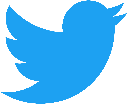 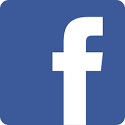 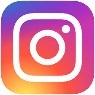 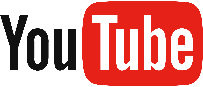 
Sprecher
 
Galerie
Beobachten
Informieren
Meinung bilden
Artikulation
Aufmerksamkeit erzeugen
Deutungsstrategien
Interessen durchsetzen
Thema: Glyphosat
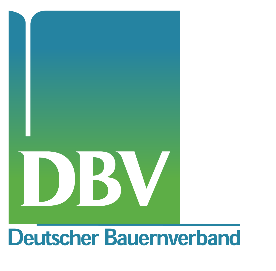 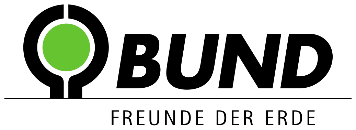 Bürger

Parteien, Politiker
Unternehmen, CEO
Universitäten, Rektor
Verbände, Vorsitzende
Bürgerinitiativen
...
Parteien, Politiker
Unternehmen, CEO
Universitäten, Rektor
Verbände, Vorsitzende
Bürgerinitiativen
Bürger
...
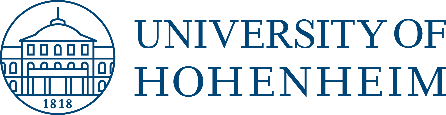 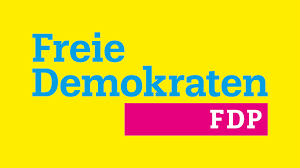 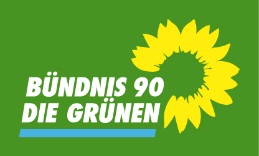 Arena
Fakultät für Wirtschafts- und Sozialwissenschaften, Institut für Kommunikationswissenschaft
Wie lässt sich die kontroverse Wahrnehmung der Landwirtschaft in der Öffentlichkeit aus der Sicht der Kommunikationswissenschaft erklären?
Prof. Dr. Jens Vogelgesang

Vortrag auf dem Dritten Hohenheimer Landwirtschaftsdialog am 19.04.2018